Friday 12.11.
00h53: Stable beams. 68 on 69.
06h41: trip of RQD.A23
06h49: trip of sector 67 when loading the ramp-down start BP (SEU?).
09h49: Access for QPS problems.
19h04: QPS accesses finished. Starting recovery.
20h52: Injection. RF voltage modulation setup.
22h42: Start ramp. 69b x 69b.
01h04: Stable beams. Fill #1489.
1
8:30 meeting
QPS Interventions (Summary Knud)
Three QPS non-conformities occurred during the night to Friday 12/11, affecting the main powering circuits in sectors 23 and 67, requiring access to the tunnel.
Detailed report from Knud received
 See next slides…
2
8:30 meeting
Event no. 1. Sector 67:
The ’QPS OK’ status was lost early in the night, however, first discovered by the QPS team in the morning of Friday. It affected the quench detector (iQPS) of dipole A9.L7 to which communication was interrupted as the unit did not return to logging. A fake Post-Mortem event had been triggered and the controller was left in a stalled state, preventing any new ramp. The quench protection feature, however, remained intact. 
The controller was restarted by a locally applied power cycle (1st tunnel intervention).
Most likely the incident is the result of an SEU, such as it has been experienced with identical Local Protection Units in case of protons in the injection regions and at the occasion of bump applied for quench studies. This ties up with the observations made during this run by EN/STI of local single events, with 30 counts at detector adjacent to the QPS rack !
The undertaking by QPS of software upgrades to provide automatic return to logging after a SEU event has started and will be completed during the Xmas Stop for the exposed areas (P7, P3, DS next to experiments).
Knud Dahlerup-Petersen
3
8:30 meeting
Event no. 2.  Sector 23 :
The RB/QF/QD Global Busbar Detector, located in UA27, was the origin of the beam dump and trip of the main circuits on Friday morning 06H39. Access was required. The detector (based on an industrial PC) was found with its power supply broken. Restarted after replacement of the power source. 
This is the fifth event of this kind (out of 8 installed units) since the beginning of LHC commissioning. There is a proposal for a partial dismantling of these units during the Xmas Stop.
Knud Dahlerup-Petersen
4
8:30 meeting
Event no. 3. Sector 67: (a)
A first trip of the RQD circuit occurred at 06H48 on Friday morning, at the beginning of the ramp from 5800A. Heaters were fired on main quad Q15.R6 by the nQPS crate under dipole B16.R6, indicating that the SymQ (DS) system had observed a voltage rise (large Ures signal). Only board-B of the DS system appeared suspicious. The asymmetric quench detector (iQPS) reacted only as a result of the heater firing. 
A similar event occurred at the beginning of the ramp to Imin of the following restart of the main circuits in S67 –intended for further analysis of the problem (at 12H56). Same fault signals and event sequence were observed as during the first trip.
It was decided to replace board B of the SymQ system of the nQPS crate B16.R6. Finally both MQ boards were replaced, however without any improvement, as demonstrated during the subsequent re-powering (again trip at the beginning of first ramp).
Knud Dahlerup-Petersen
5
8:30 meeting
Event no. 3. Sector 67:  (b)
As the Udiode signal from board B appeared abnormally high further investigations concentrated on the voltage divider of the board B (mounted on the Motherboard of the nQPS crate). A broken or detached resistor (the parallel resistor 360Ω) of the divider would effectively cause a surge voltage as observed.  It was decided to endeavor a replacement of the complete crate by a spare. 
With the spare crate in place a new powering was successful. 
Due to lack of RP approval for removal of the crate no immediate examination could be undertaken. However, intervention team reported about ‘loose’ objects inside!
Knud Dahlerup-Petersen
6
8:30 meeting
Look into  A9.L7 Trip: SEU?
Lost QPS OK on 2am Friday morning  prevents injection but allowed keeping fill.
High losses in IR7 dispersion suppressor: worse leakage for ion collimation (fragmentation, dissociation) plus low b2 lifetime.
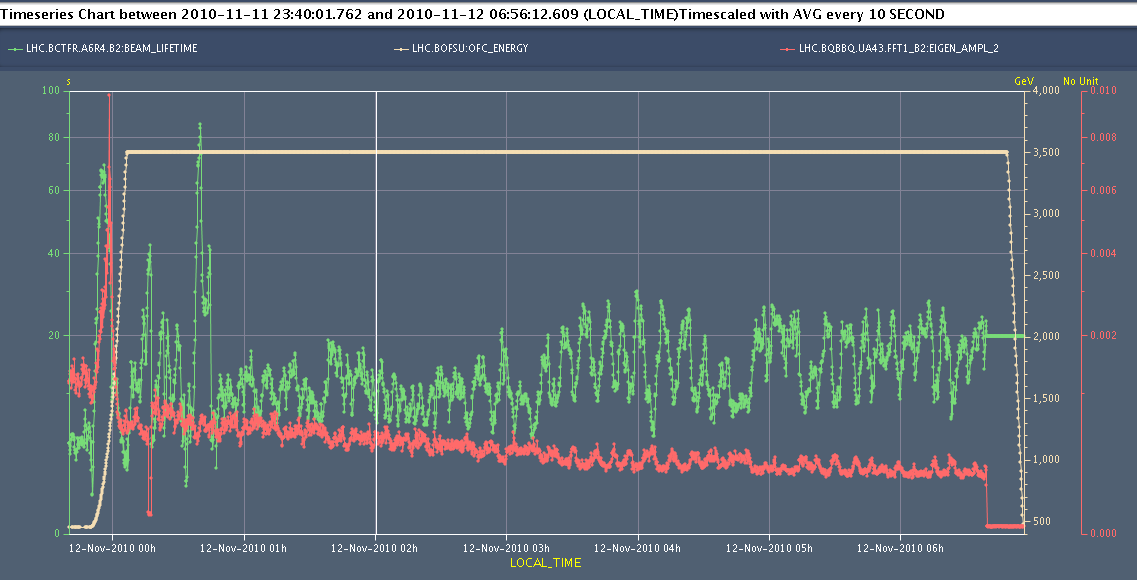 Lifetime
Beam2
7
8:30 meeting
Loss Maps: Physics Conditions B2 V
Gianluca Valentino
Loss Maps: Physics Conditions B2 V
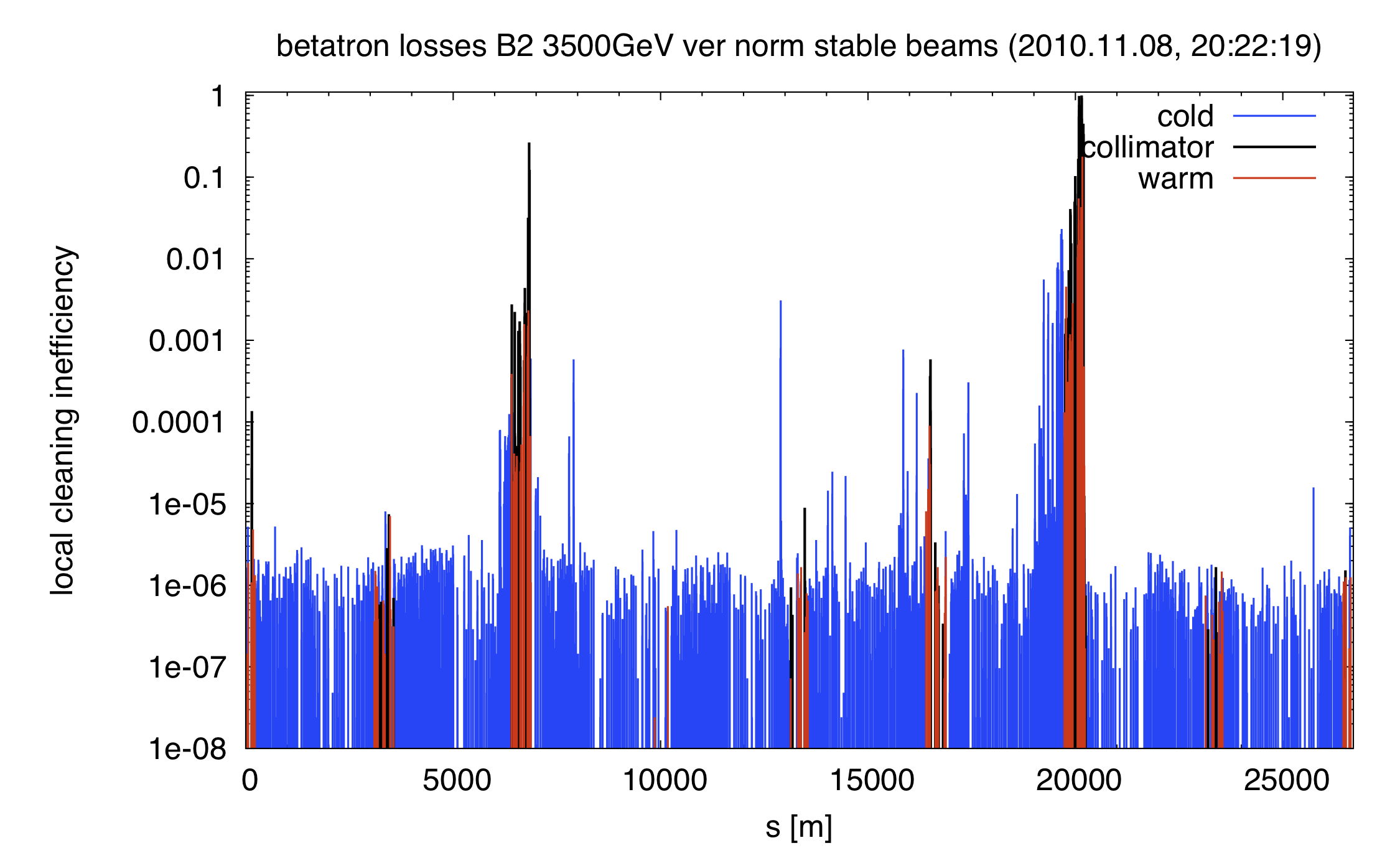 Gianluca Valentino
Zoom IR7 Losses, B2: Fill Early Friday
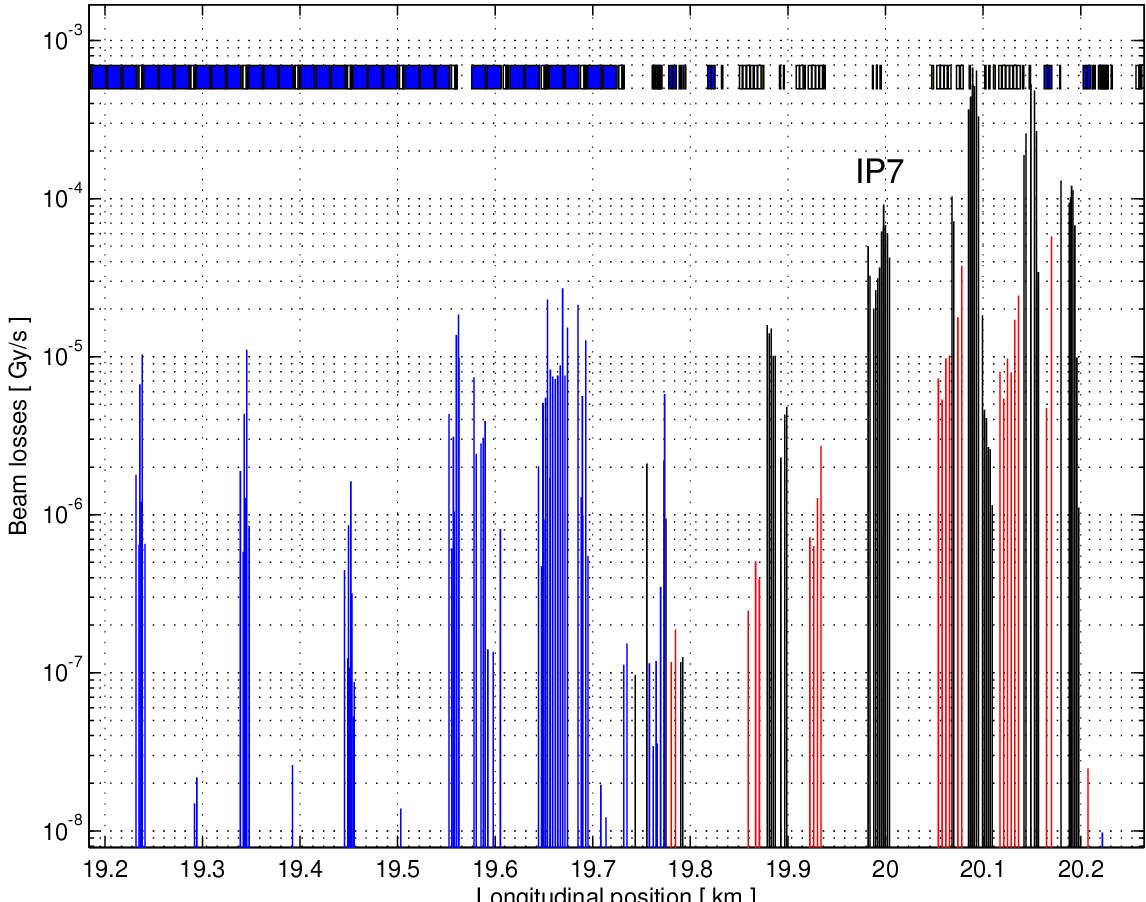 S. Redaelli
10
8:30 meeting
SEU Analysis
See slides M. Brugger for a first look at this fill…
11
8:30 meeting
M. Brugger
a few slides about ‘Very’ ;-)VERY Quick look on IR7 – RadLevels(Ion versus Proton Run)[good and bad refers to losses in the machine]
PLEASE NOTE THREE IMPORTANT THINGS:- very quick extraction and preliminary analysis
 very limited statistics for the proton run (counts/fill)- mentioned scalings are very preliminary
  [just to get a ‘feeling ;-) ]
Left of IR7 “Bad Ion Fill (1488)”
M. Brugger
- Beam intensity for ions -> ‘equivalent’ of Ions/Protons to be scaled (208/82) -> ~9x1011 - At the same time, this corresponds to 68bunches, thus about 10% of nominal.
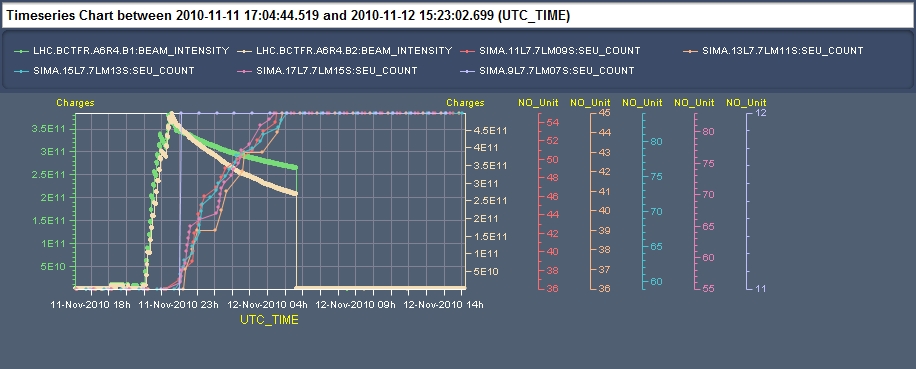 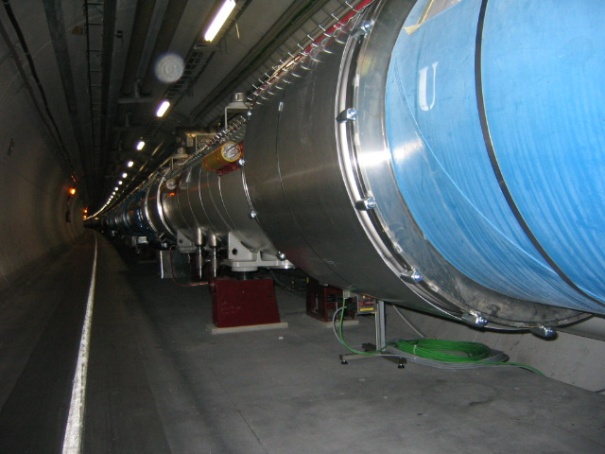 - RadMons nicely ‘counting’ at uneven MQs (9-17), below Interconnects
- this dataset: RM9-11 set to 5V, RM13-17 set to 3V
 this fill: with th. neut. ratio of 1: ~1E6cm-2 (@Q9), ~1E7cm-2 (@Q17) >20MeV
 VERY simplified scaling to nominal (7TeV) and 1 month of Ions: ~1E10cm-2
Left of IR7 “Good Proton Fill (1450)”
M. Brugger
To be compared with ~9x1011  as equivalent number of protons of previous ion fill
 Again running at about 10% of nominal
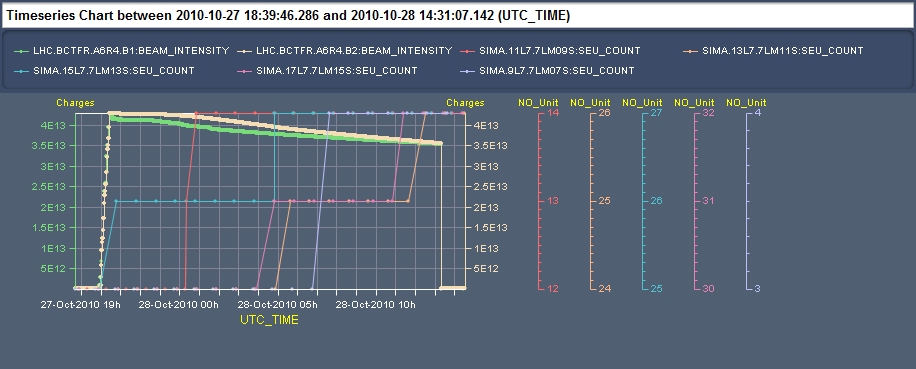 - RadMons have low statistics (2 counts in critical locations)
- Voltage settings are the same as before RM9-11 @5V, RM13-17@3V
 VERY simplified scaling to nominal (7TeV) and 1 LHC year: ~5E9cm-2 >20MeV
  (nicely agreeing with the simulation estimates: 1E9-1E10cm-2/year)
Right of IR7 “Bad Ion Fill (1488)”
M. Brugger
- Beam intensity for ions -> ‘‘equivalent’ of Ions/protons to be scaled (207/82) -> ~9x1011 - At the same time, this corresponds to 68bunches, thus about 10% of nominal.
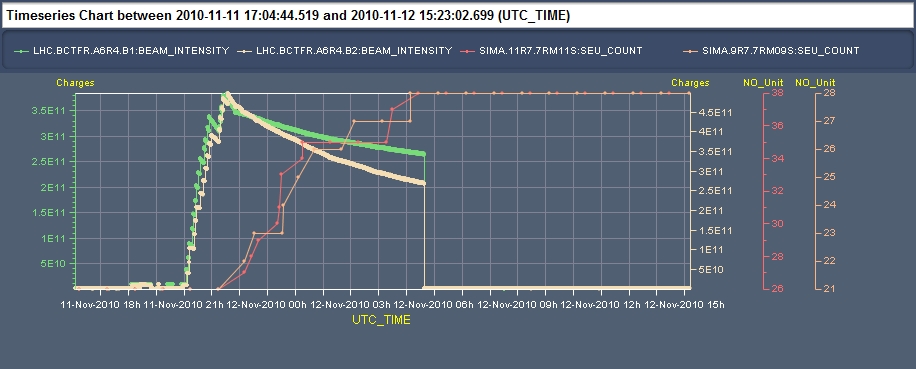 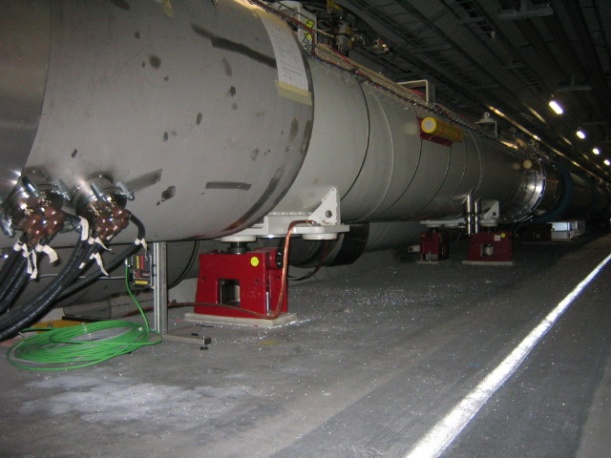 - RadMons nicely ‘counting’ at different locations (mainly Q9 and Q11)
- this dataset: RM9-11 set to 5V, RM13-17 set to 3V
 this fill: with th. neut. ratio of 1: ~7E6cm-2 (@Q9) , ~1E7cm-2 (@Q11) >20MeV
 VERY simplified scaling to nominal (7TeV) and 1 month of Ions: ~1E10cm-2
Right of IR7 “Good Proton Fill (1450)”
M. Brugger
To be compared with ~9x1011  as equivalent number of protons of previous ion fill
 Again running at about 10% of nominal
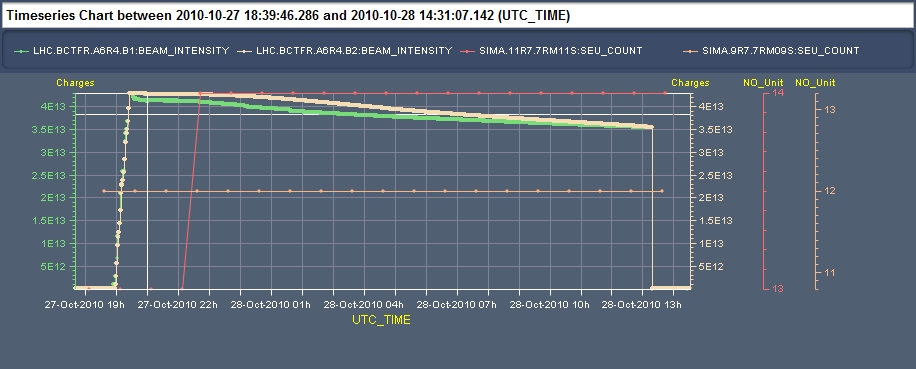 - RadMons have VERY low statistics (only one has 1 count)
- Voltage settings are the same as before RM9-11 @5V, RM13-17@3V
 VERY simplified scaling to nominal (7TeV) and 1 LHC year: ~4E9cm-2 >20MeV
  (still nicely agreeing with the simulation estimates: 1E9-1E10 cm-2/year)
Very Preliminary ‘Conclusion’
M. Brugger
Ions (at least during ‘bad fills’) lead to high losses in the DS/ARC -> ratio Ion/Proton based on Radmon signal and normalized to proton equivalent is in the order of 600
Scaling for nominal
Protons: coherent with simulation estimates (bad statistics, can be improved by looking at more fills, ongoing) -> levels might reach up to 1E10cm-2 per year
Ions: similar levels can be ‘achieved’ within one month of ions in case ‘bad fills’ would become ‘nominal’
QPS crates affected from Q9-Q17, firmware upgrade possibly needed soon (under investigation - R. Denz)
Quickly checked for P3, and DSs adjacent to experiments -> only little counts so far, levels significantly lower but more statistic/time needed to give some estimates
Friday/Saturday 12/13.11.
19h04: QPS accesses finished. Starting recovery.
20h52: Injection. RF voltage modulation setup.
Instability in LEIR identified as transverse damper problem. Under control for the moment. Working to further improve.
Much better quality of injected ion bunches.
RF modulation setup might allow lower transverse emittance from injectors.
22h42: Start ramp. 69b x 69b.
23h10: Flat top. Incorporation problems:
We had changed length of collision process from 108 s to 180 s.
Incorporation still done with 108 s  screwed up functions.
Mike in to fix it.
01h04: Stable beams. Fill #1489.
18
8:30 meeting
RF Modulation Setup
At each injection we have reduced the capture voltage to 3.5 MV for 3 seconds. Voltage at 7 MV between injections.Very good behaviour during filling: very little bunch lengthening and flat Fast BCT (no debunching). Some injection loss on the BLM (see plots).
At start ramp we raise voltage from 7 to 12 MV. OK for B1 and no capture loss. For B2 the voltage was accidentally reduced at start ramp.
Temporary conclusions: looks very good in long plane: no debunching/loss. To be confirmed in transverse plane during physics. If long emittance too small at flat top, we could try long blow-up in next ramp.
Delphine, Andy, Philippe
19
8:30 meeting
RF Modulation Setup
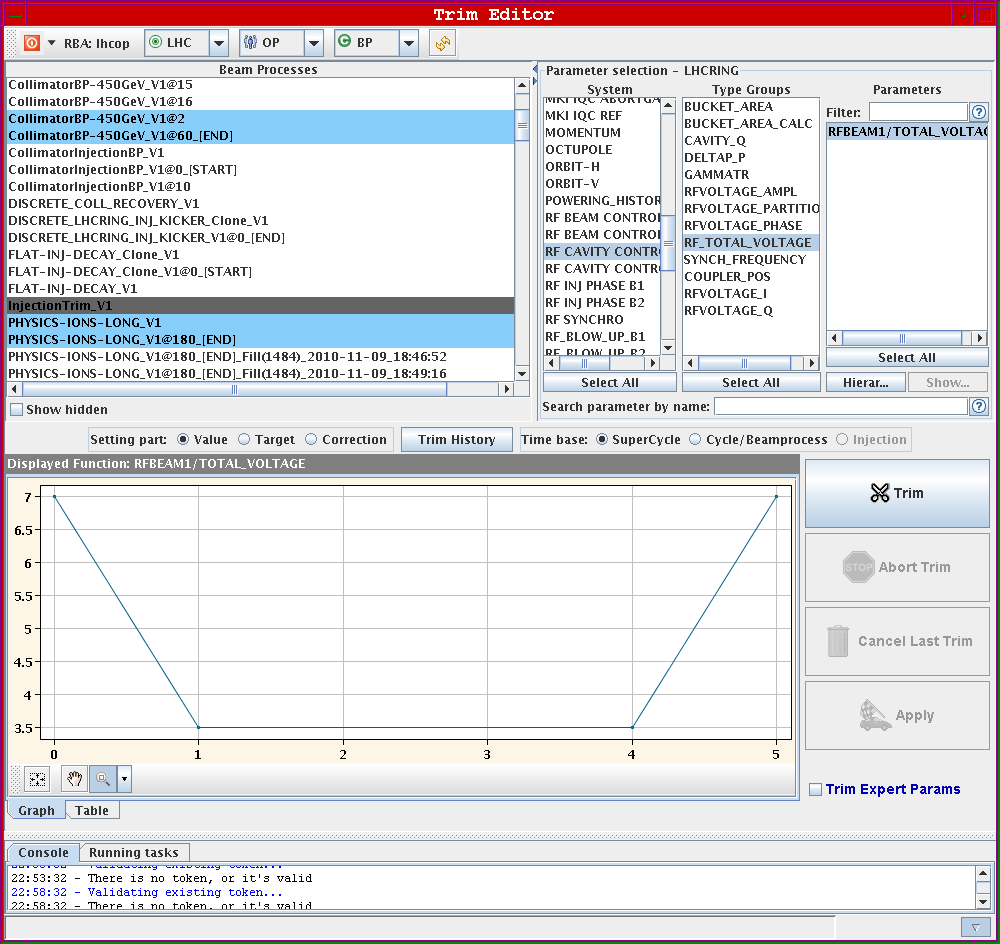 20
8:30 meeting
RF Modulation Setup
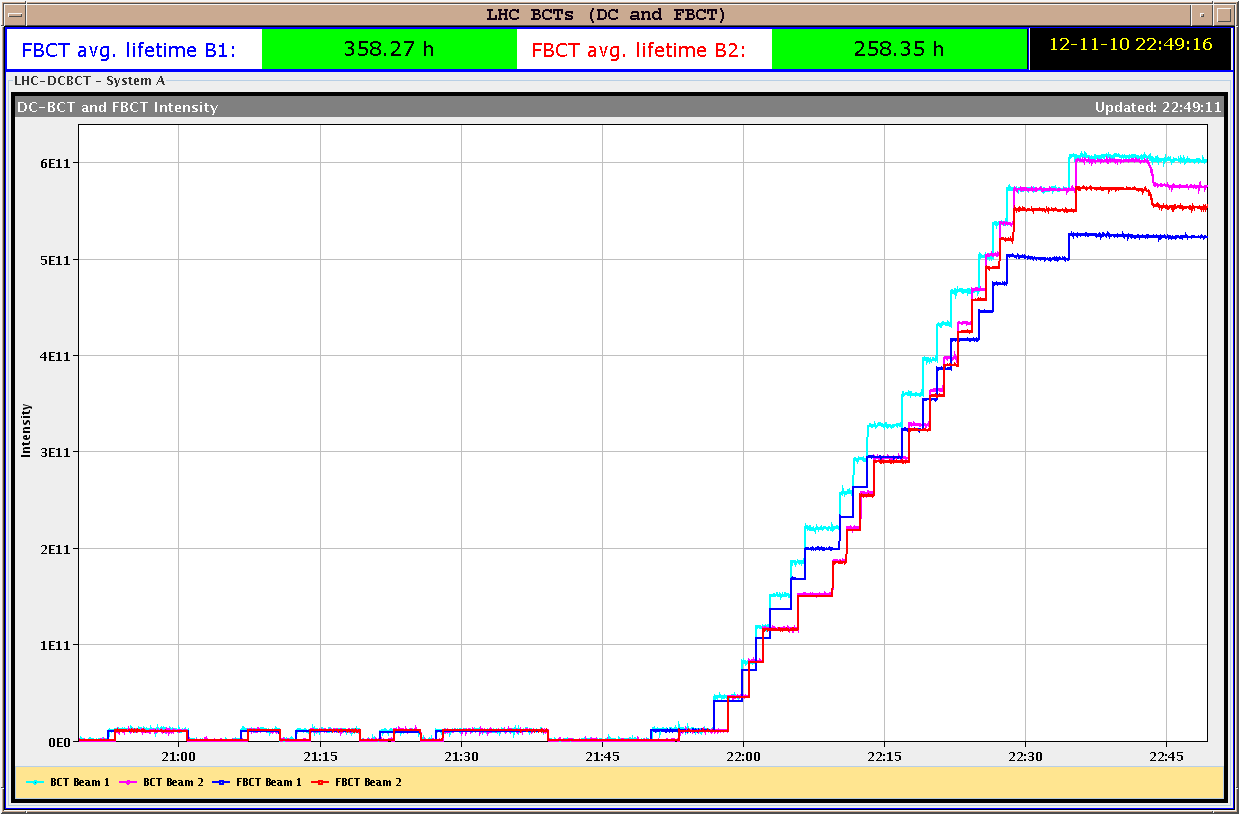 Nice filling…
21
8:30 meeting
RF Modulation Setup
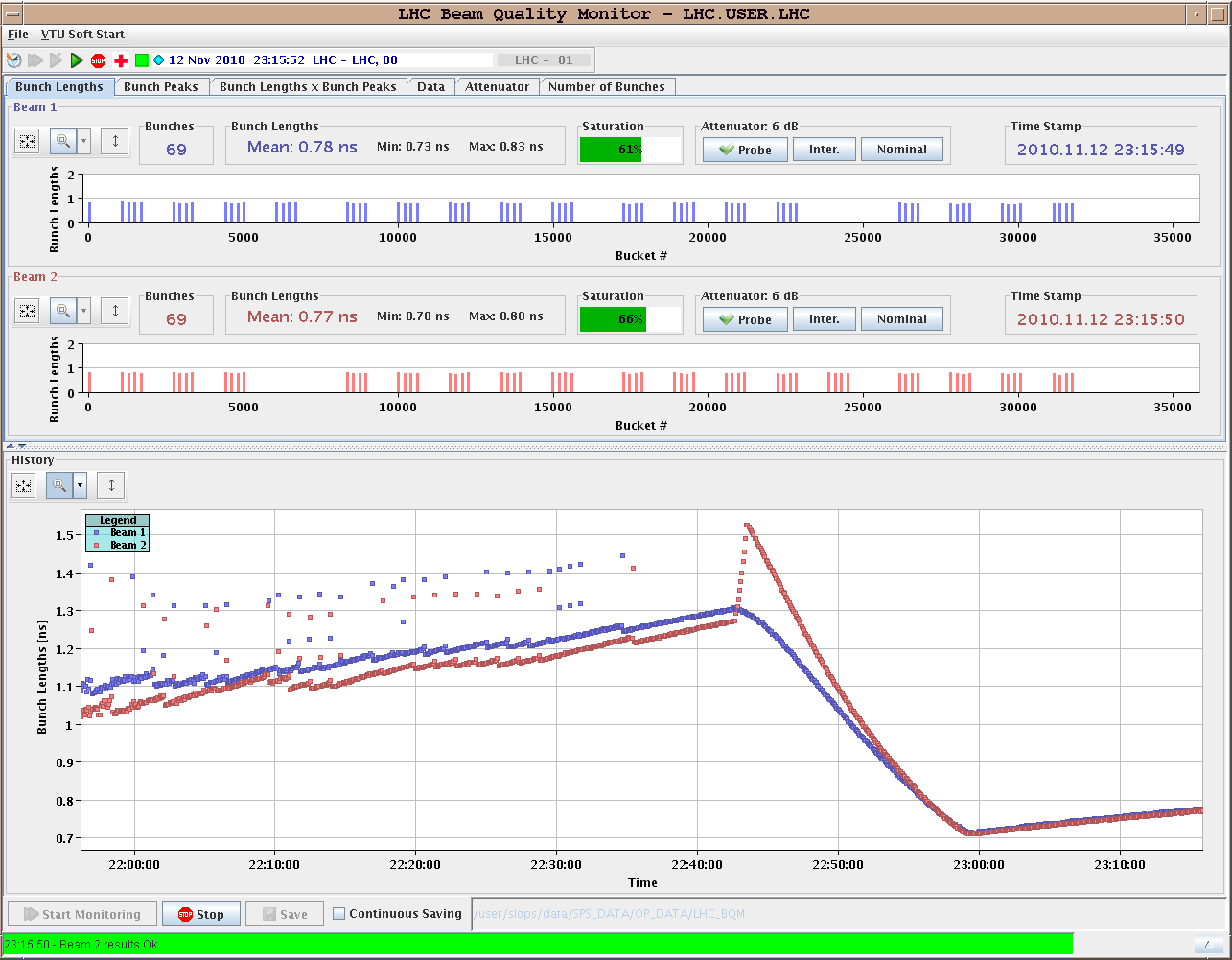 22
8:30 meeting
RF Modulation Setup
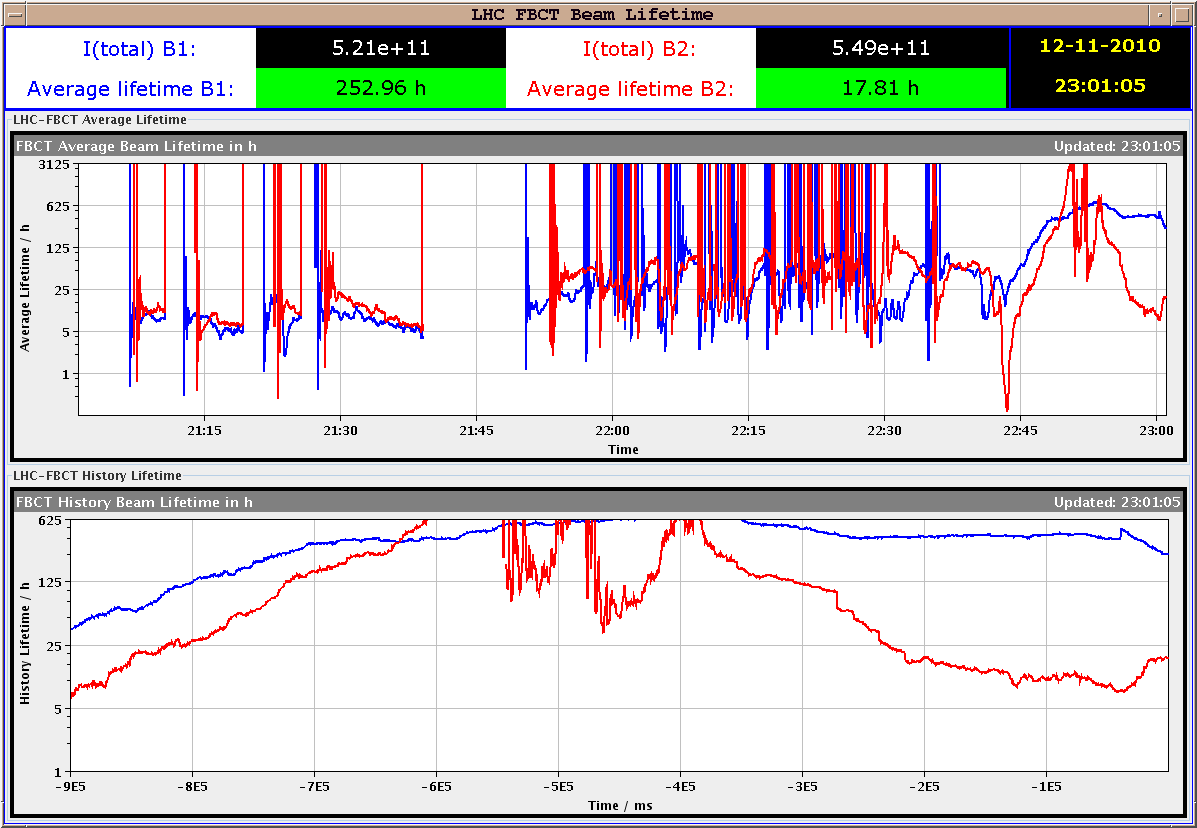 23
8:30 meeting
Incorporation Problem
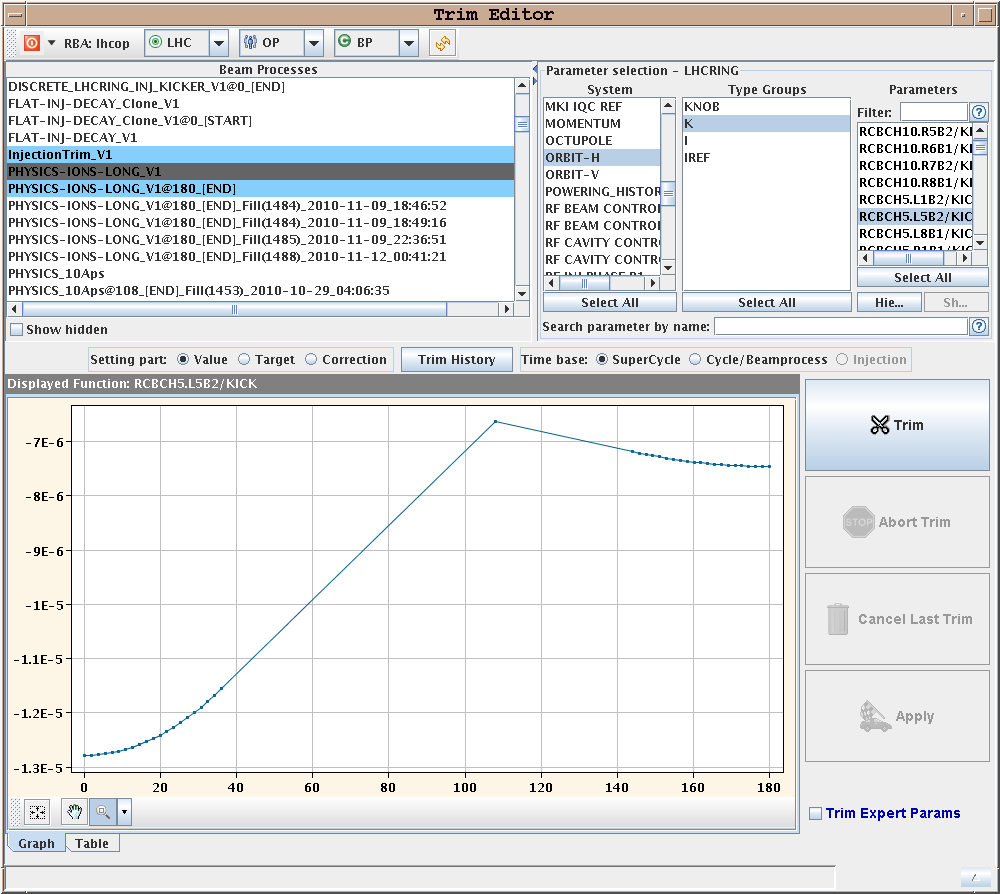 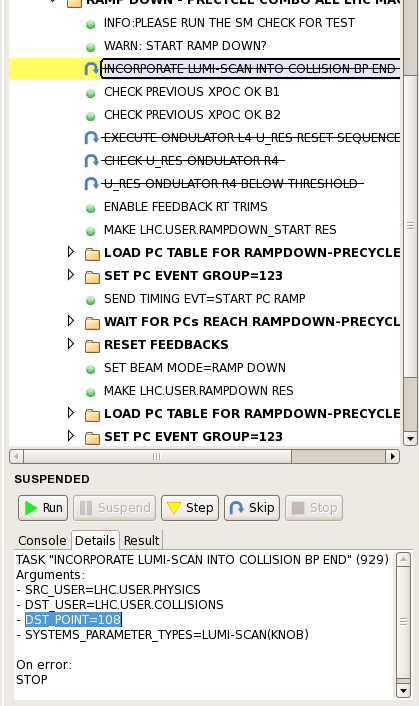 24
8:30 meeting
New Record Lumi for Ions
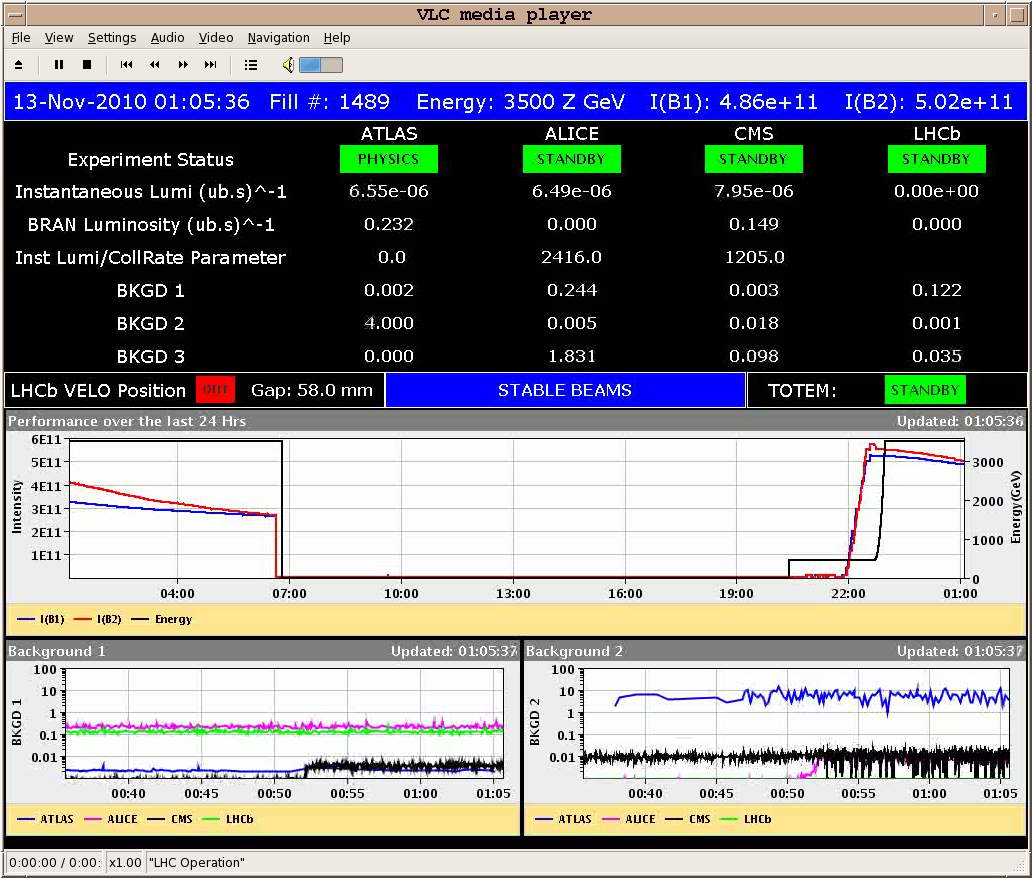 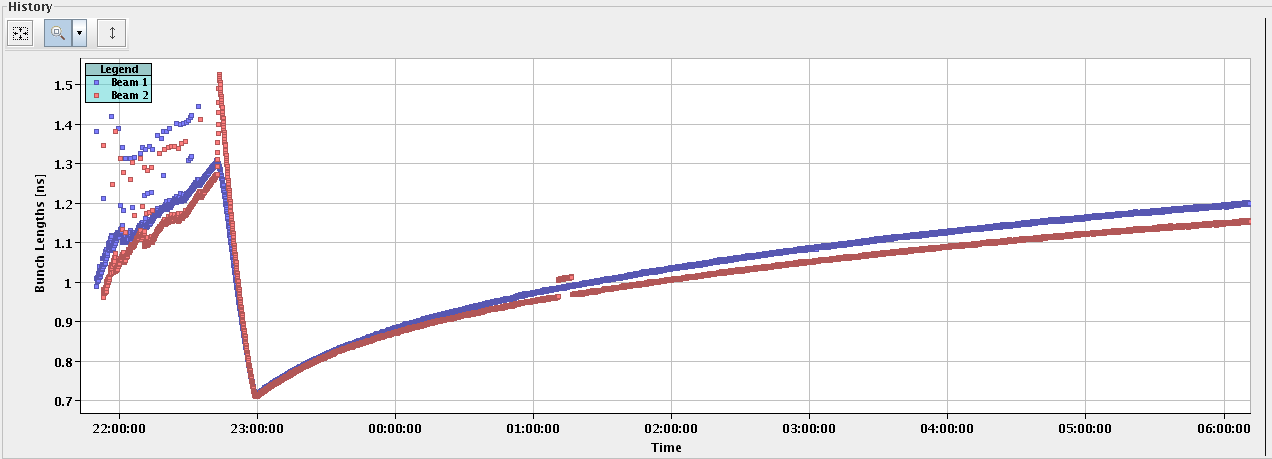 25
8:30 meeting
Beam Lifetime in this Stable Beams
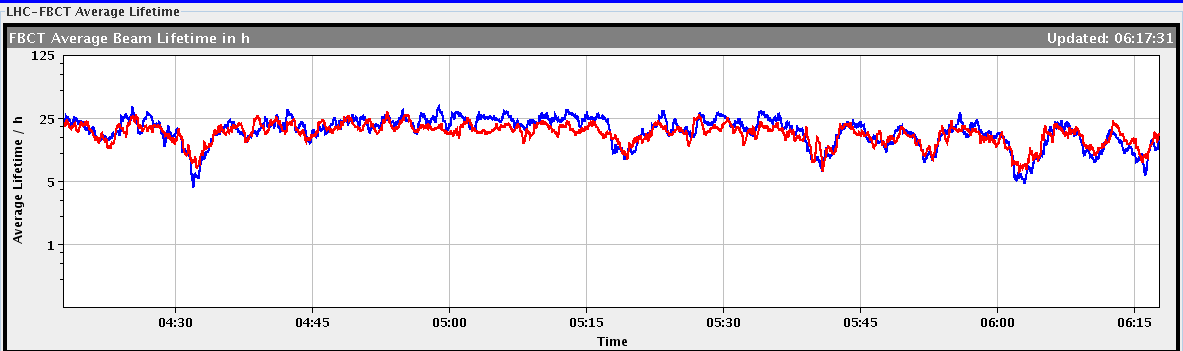 Beams arrive in better shape and behave better (lower transverse emittance + diffusion  better lifetime).
Beam 2: from ~10 h (previous stable beams)  20 h (in first hours).
As beam blows up (larger emittance) more losses at collimators.
26
8:30 meeting
Losses
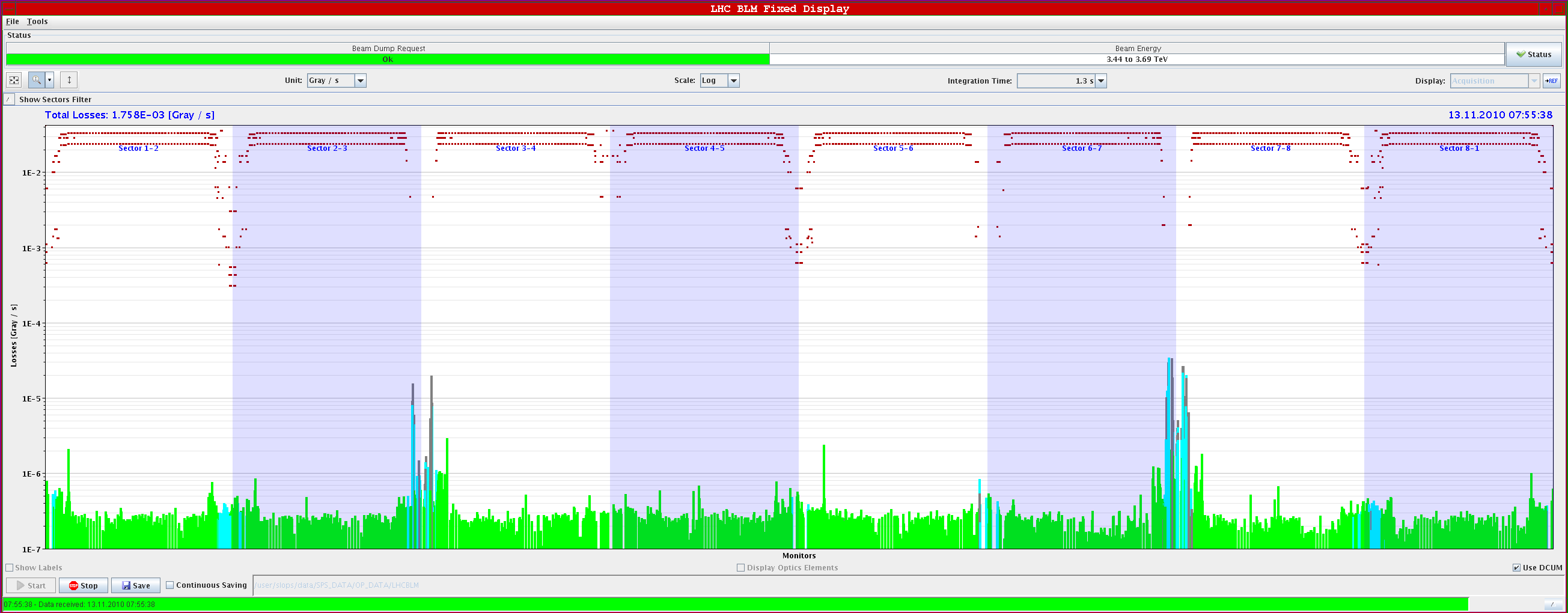 Losses mainly in betatron cleaning  confirms hypothesis of transverse blow-up.
27
8:30 meeting
This Fill Intensity + Luminosity
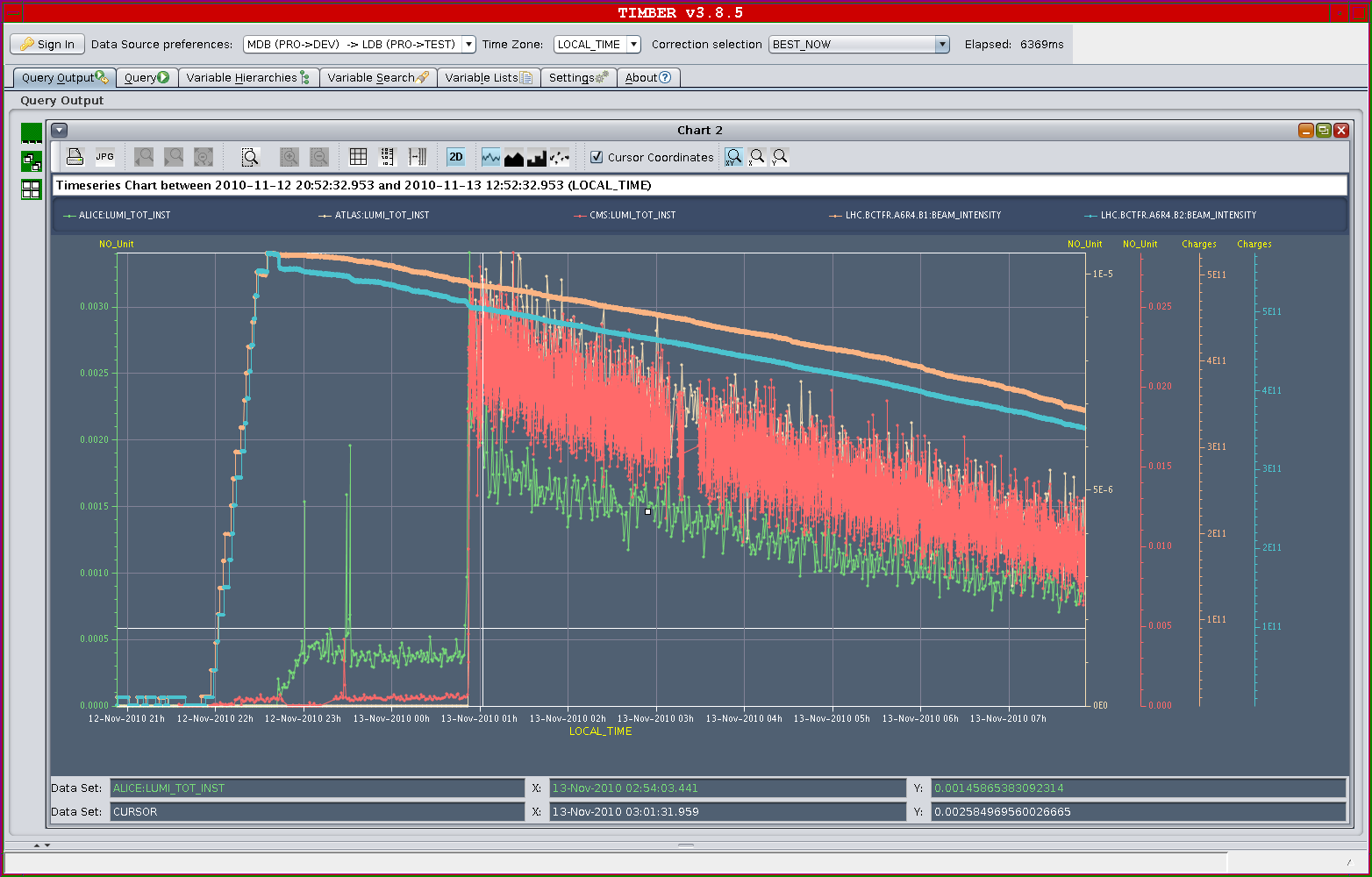 Dump after the meeting…
Lumi down by factor ~2.5
28
8:30 meeting
Transverse Beam Size
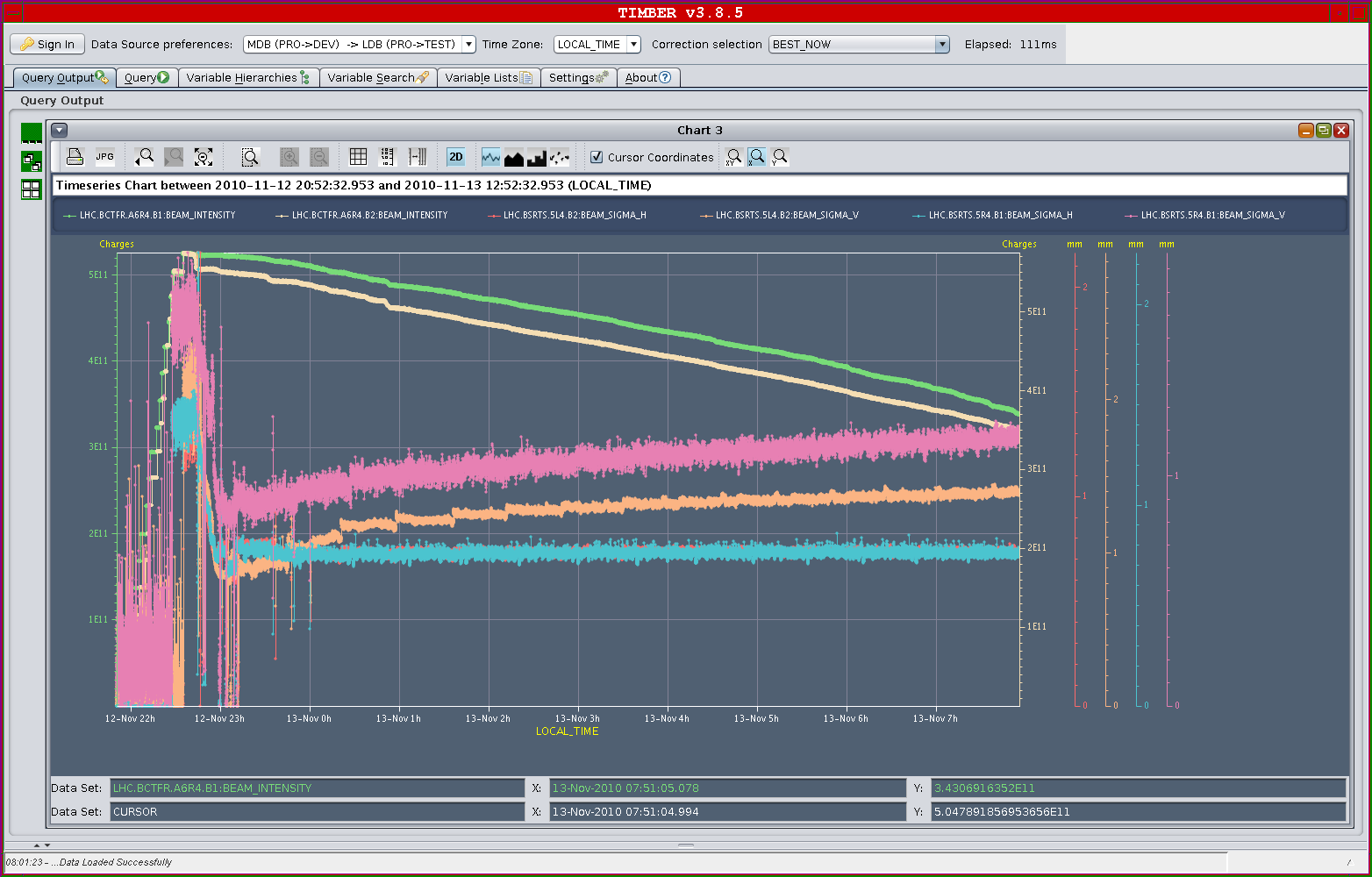 29
8:30 meeting
Ahead
End-of-fill study (switch on transverse damper, …).
Dump around 10h00.
Short injection optimization (1h).
Fill for 121 on 121 bunches. Stable beams.
30
8:30 meeting